Екологічна експертиза
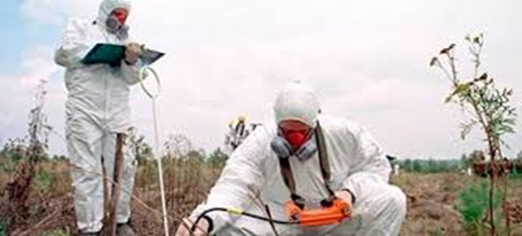 Метою викладання навчальної дисципліни «Екологічна експертиза» є формування знань з методологічних засад запобігання негативному впливу підприємств, які проектуються чи діючих підприємств, споруд, обладнання або технологій на стан навколишнього середовища та здоров'я людей, а також оцінка ступеня екологічної безпеки господарської діяльності та екологічної ситуації на окремих територіях та об'єктах.
Основними завданнями викладання дисципліни «Екологічна експертиза» є: розкриття теоретичних основ екологічної експертизи; ознайомлення з порядком проведення оцінки впливу на довкілля; розкриття правових основ та законодавчої бази екологічної експертизи; викладення міжнародного досвіду у проведенні екологічної експертизи.
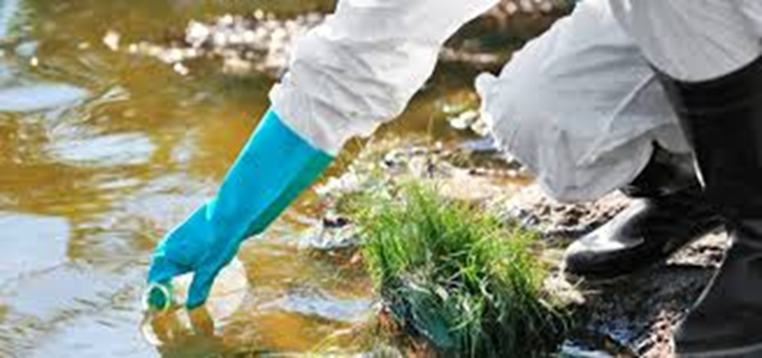 У результаті вивчення курсу екологічної експертизи студент повинен:

Знати:  

основні поняття і терміни в галузі еколого-експертної оцінки; 
мету, завдання і принципи екологічної оцінки; 
об’єкти та суб’єкти екологічної оцінки; 
загальні вимоги щодо проведення стратегічної екологічної оцінки; 
державне регулювання в галузі екологічної оцінки; 
порядок здійснення екологічної оцінки; 
нормативно-правові акти, які регламентують порядок здійснення еколого-експертної оцінки.
Вміти: 
володіти працювати з нормативними документами щодо порядку здійснення екологічної оцінки; 
обґрунтовувати необхідність здійснення стратегічної екологічної оцінки;  
складати алгоритм здійснення екологічної оцінки;  
аналізувати та доповнювати перелік видів діяльності та об’єктів, що становлять підвищену екологічну небезпеку; 
здійснювати порівняльний аналіз компетенції органів державної влади у галузі екологічної оцінки; 
визначати, які установи організують та здійснюють екологічну оцінку; 
надавати консультації щодо організації та здійснення еколого-експертної оцінки з’ясовувати ступінь участі громадськості у здійсненні екологічної оцінки;  
визначати ступінь екологічної безпеки об’єкта; 
застосовувати сучасні хімічні, фізико-хімічні та біологічні методи для оцінки стану компонентів навколишнього середовища; 
проводити відбір зразків повітря, води, ґрунту для аналізу; 
проводити лабораторний аналіз зразків ґрунту, води, повітря з метою екологічної оцінки стану компонентів навколишнього середовища
Міждисциплінарні зв’язки: 
У системі підготовки висококваліфікованих фахівців спеціальності  101 «Екологія» «Екологічна експертиза» належить до циклу дисциплін професійної підготовки здобувачів ступеня вищої освіти бакалавра, які навчаються за освітньо-професійною програмою «Екологія, охорона навколишнього середовища та збалансоване природокористування. Відповідно до ОПП Екологія та охорона навколишнього середовища та збалансоване природокористування курс «Екологічна експертиза» тематично пов'язаний з такими дисциплінами: «Загальна екологія (та неоекологія)», «Ландшафтна екологія», «Метеорологія і кліматологія», «Моніторинг довкілля», «Ґрунтознавство», та ін. Компетентності сформовані у студентів під час її вивчення також використовуються для проходження навчальних та виробничих практик.
Програма навчальної дисципліни

Змістовий модуль 1. Головні аспекти, нормативна база, державне регулювання та управляння в галузі екологічної експертизи.

Змістовий модуль 2. Етапи здійснення процедури ОВД. 

 Змістовий модуль 3. Методика проведення процедури ОВНС, ОВД і СЕО.

Змістовий модуль 4. Методи проведення екологічної експертизи різних типів об’єктів
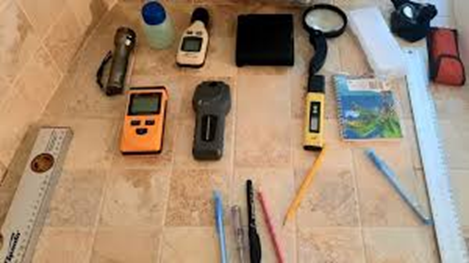